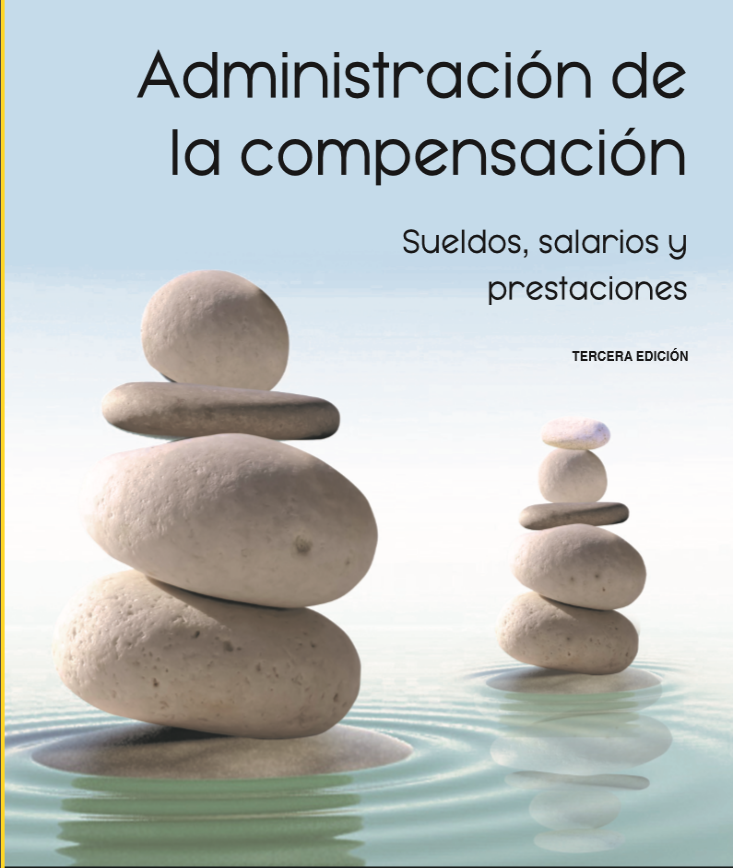 Administración de la compensaciónAnexo 1. Antecedentes del salario en el mundo
La información contenida en esta presentación es confidencial y está legalmente protegida, es posible que usted no esté autorizado para usar, copiar o divulgar todo o parte de la información expuesta.
Distinguido Profesor:
Esta presentación fue elaborada para auxiliarle en su labor docente, usted puede utilizarla libremente y nos gustaría escuchar su opinión sírvase indicarnos cómo podemos ayudarle.

Ricardo Varela
Autor
Objetivos
Al terminar de estudiar este anexo, usted será capaz de:
 Entender los antecedentes de la compensación en el mundo.
 Conocer las costumbres de pago a los trabajadores en la Edad Antigua.
 Analizar cuáles eran las posibilidades de aumentar los ingresos para los esclavos.
 Analizar las corrientes de pago durante los inicios de la Revolución Industrial.
 Conocer la Declaración de los Derechos del Hombre y del ciudadano, propuesta por  Lafayette.
Comprender las corrientes actuales de la compensación.
Reflexionar sobre los retos que enfrenta un especialista en el área de compensación.
Defina con su grupo, qué es…?
Sueldo

Salario
I. Edad antigüa
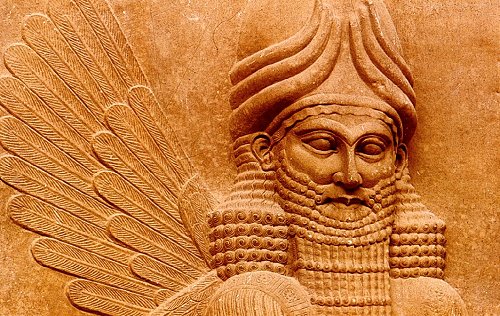 Mesopotamia







Egipto
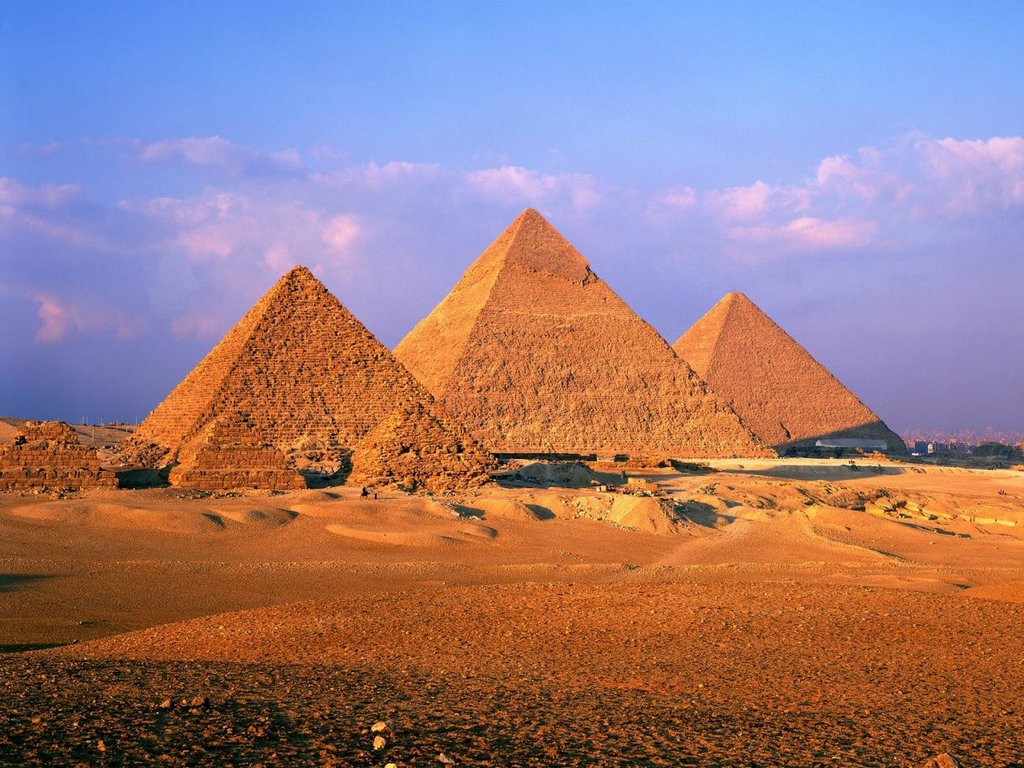 I. Edad Antigüa
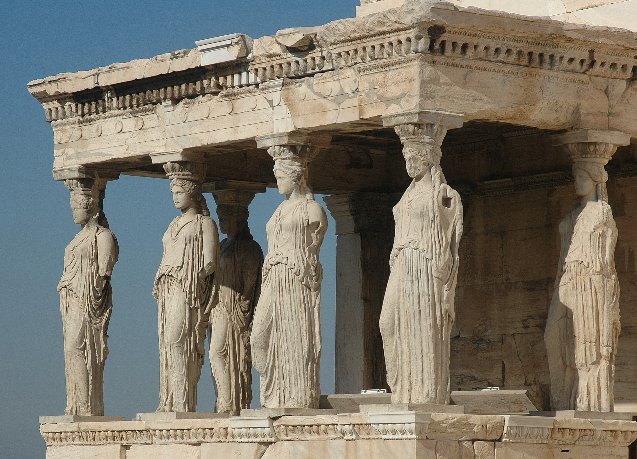 Grecia







Roma
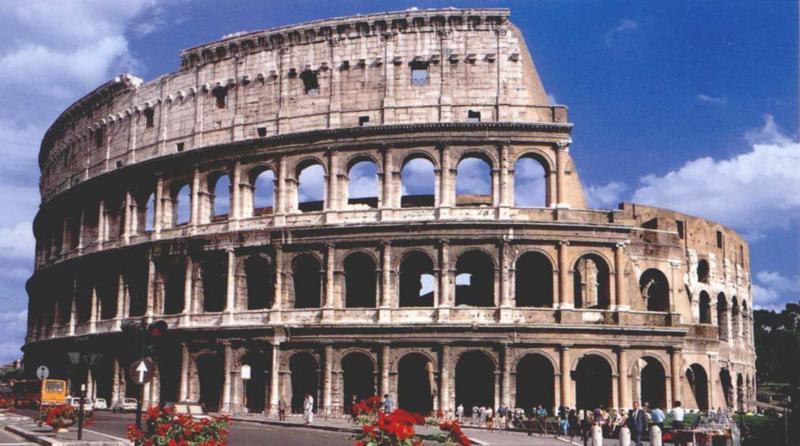 II. Edad Media
Del libro del Vizconde Georges D’Aven: Paysans et ouvriers depuis sept centsans (Campesinos y obreros desde hace setecientos años): De San Luis a Juan el Bueno (1226-1350)


La población no cesó de progresar. La falta de brazos tuvo mucha influencia en la abolición de la servidumbre y la liberación ayudó a multiplicar los hombres. De una fecha a otra, los precios de las mercancías y el nivel de los salarios aumentaron paralelamente. Esta fijeza del salario, a pesar del crecimiento del número de trabajadores, se explica fácilmente por la abundancia del terreno inculto.
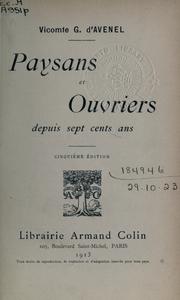 III. Época moderna (Revolución Industrial)
Declaración de los Derechos del Hombre y del Ciudadano, propuesta por Lafayette


 Acceso a la justicia
 Igualdad de todos ante la ley
 Soberanía del pueblo
 Igualdad de impuestos
 Igualdad en la repartición de las herencias
 Libertad de expresión y de prensa
 Libertad de trabajo
 Libertad de cultos
 Derecho de resistencia ante la opresión
 Soberanía nacional
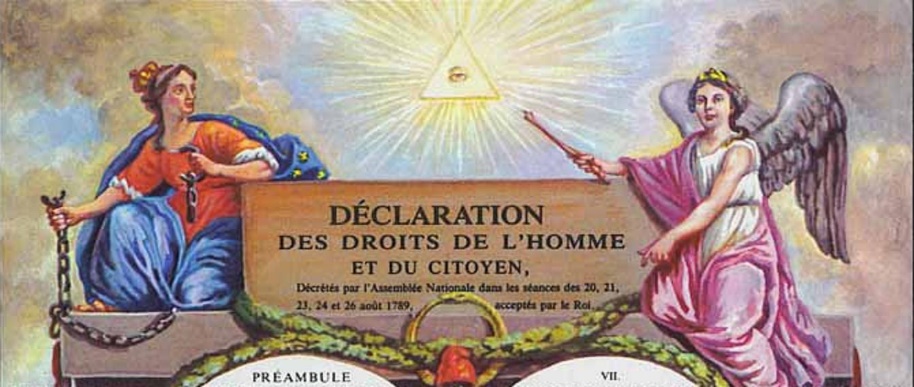 IV. Antecedentes en México
México Prehispánico




Época Colonial
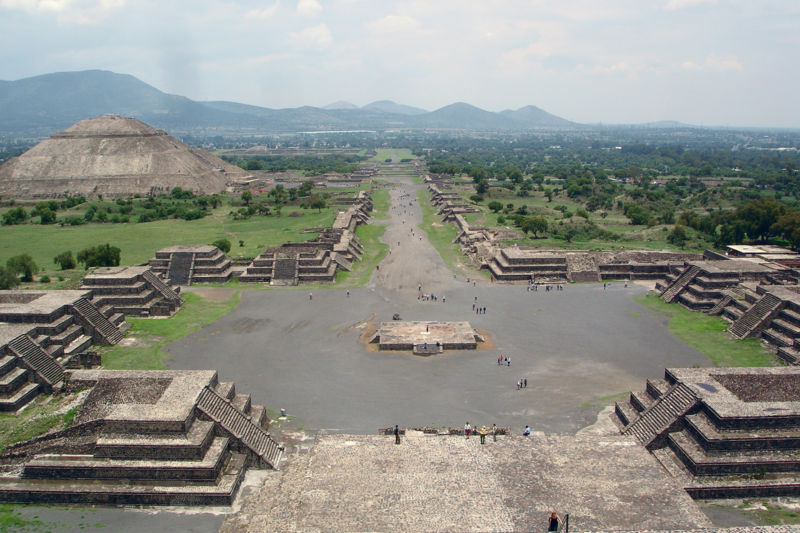 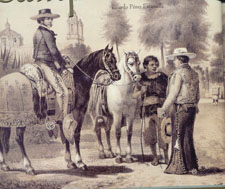 IV. Antecedentes en México
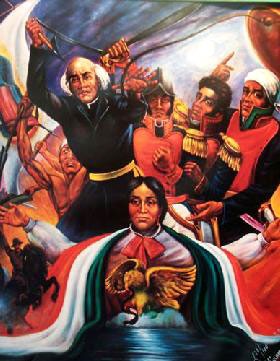 La Independencia y la Reforma



El Porfiriato
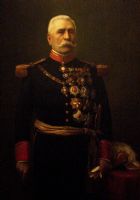 IV. Antecedentes en México
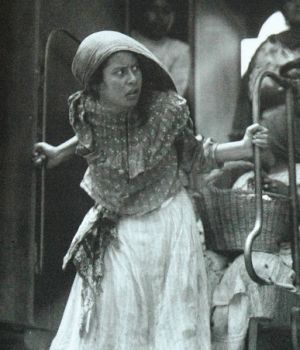 La Revolución








Época Actual
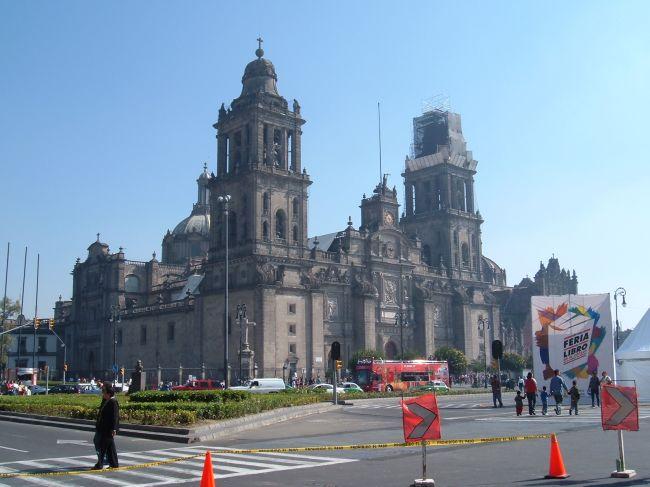 Recursos humanos, la compensación y el compromiso del empleado
La gente está atrás de nuestro éxito. Las máquinas no tienen ideas nuevas, no resuelven problemas ni aprovechan las oportunidades. Solo la gente que esté implicada y mediante el pensamiento puede hacer la diferencia […] Cada planta automotriz en Estados Unidos tiene, en esencia, la misma maquinaria. Pero la forma en que la gente la utiliza y se incorpora en el proceso varía mucho de una compañía a otra. La fuerza laboral da a una empresa su verdadera capacidad competitiva (Gunnigle y Moore, 1994).

Vicepresidente de Recursos Humanos de Toyota Motor Manufacturing, en Georgetown, Kentucky